My art portfolio
Yildiz Yildirim
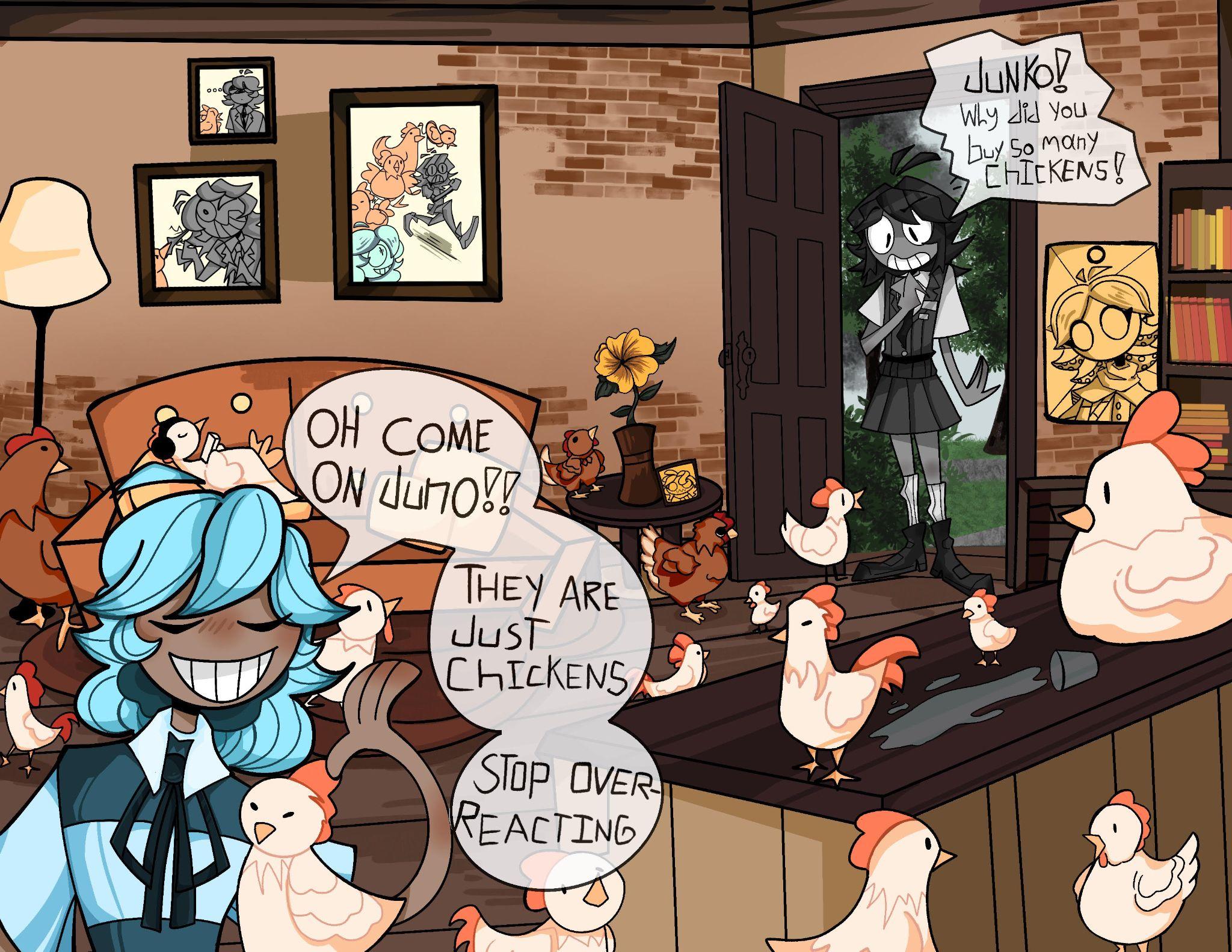 Title: “They are just chickens!”


Size(digitally): 11 x 8.5


Media: Digital
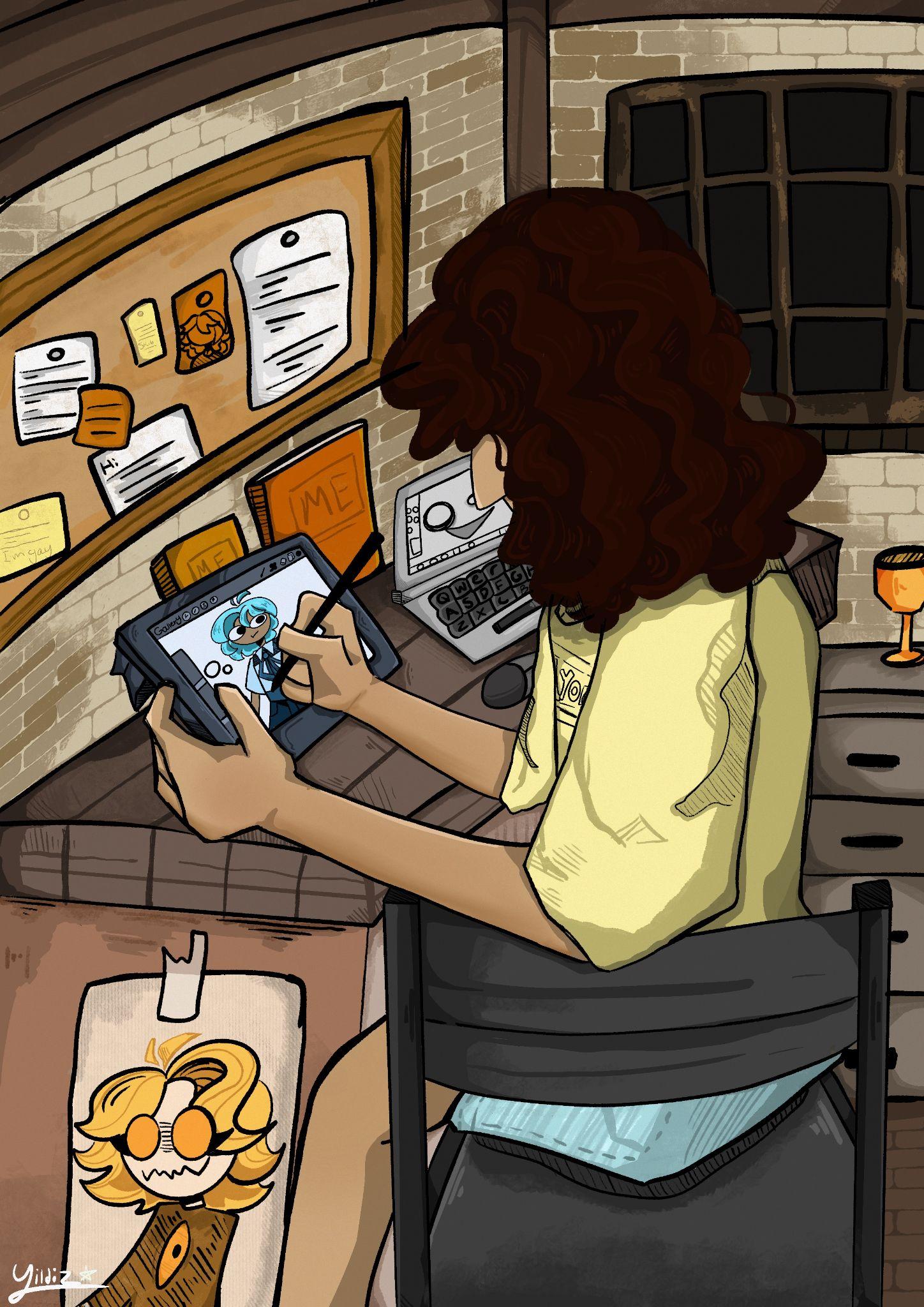 Title: “Me and Myself”

Size: 210 x 297

Media: Digital
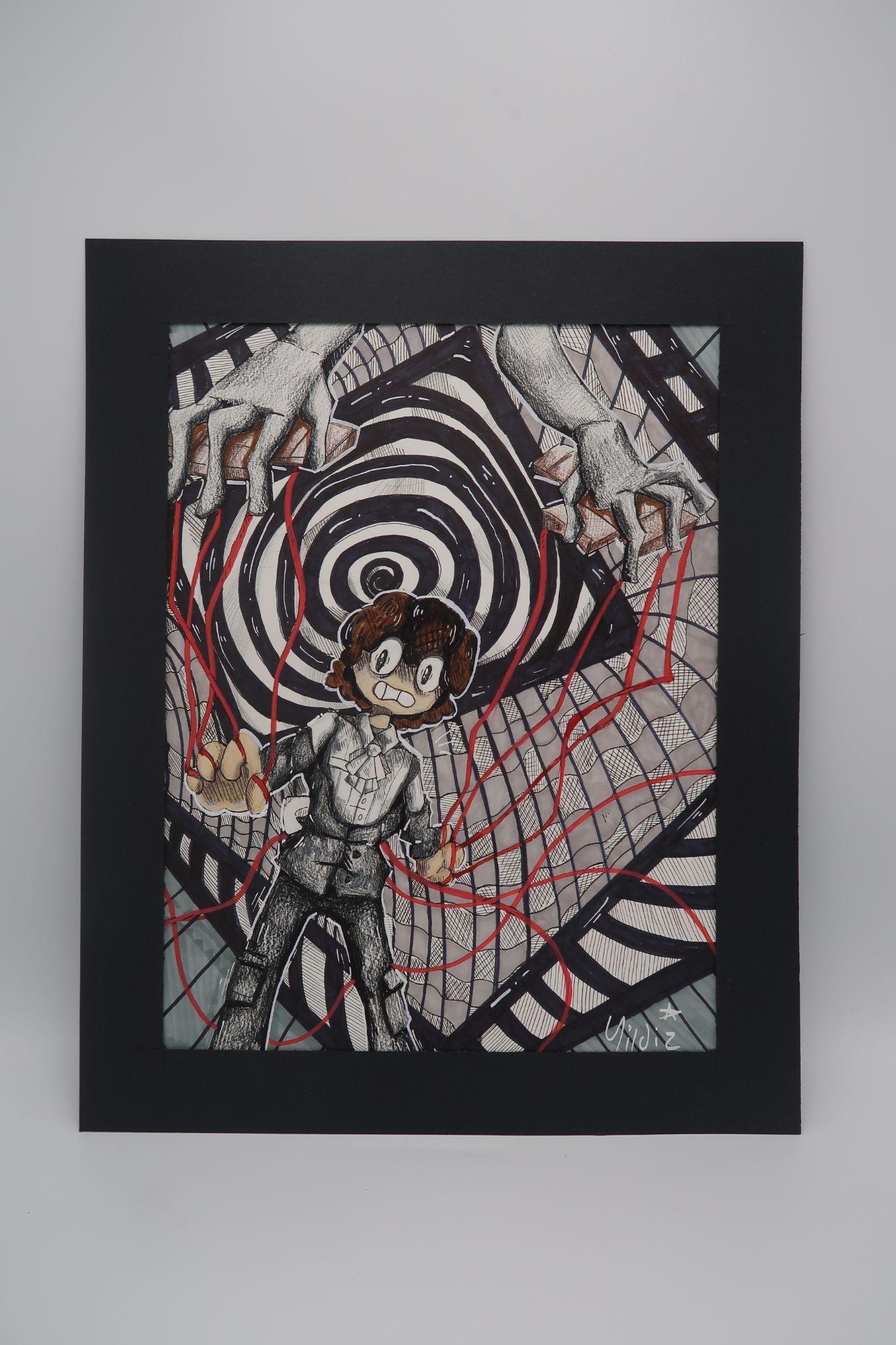 Title: “Controlled”

Size: 11 x 17 (I think)

Media: Mixed (sharpie, pen, colored pencils, alcohol markers, and acrylic markers)
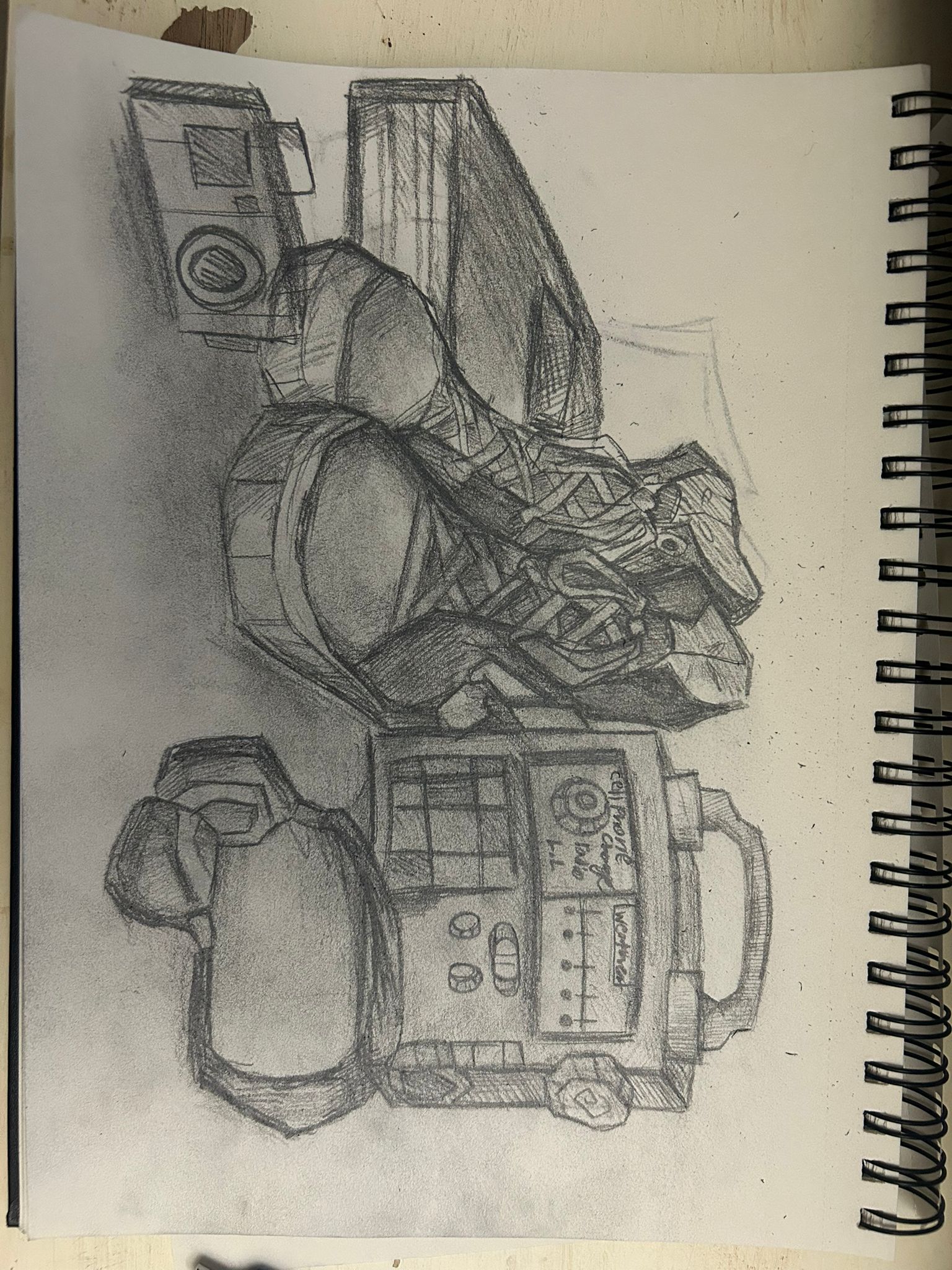 Title: Still life


Size: 8.5 x 11


Media: Graphite
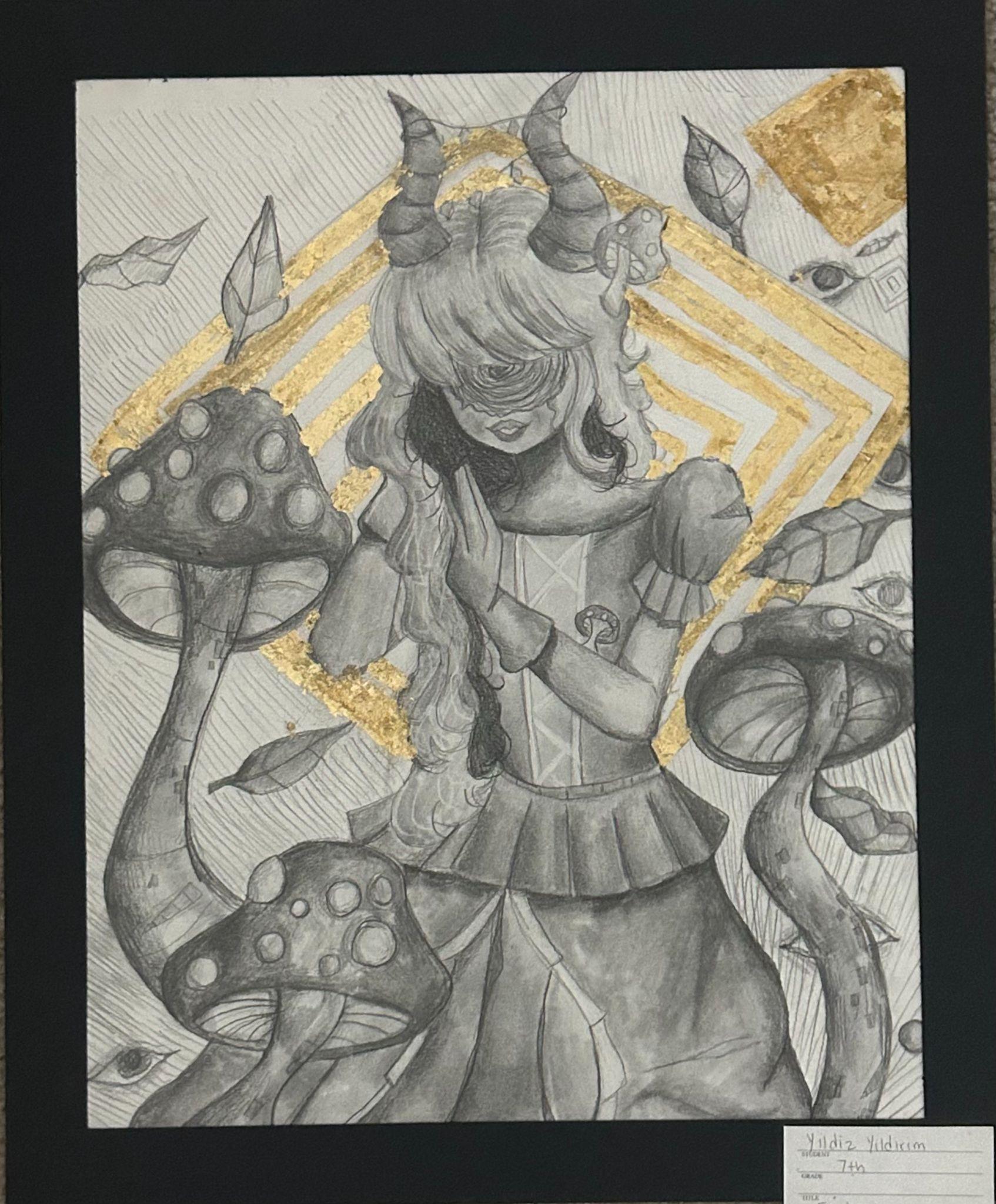 Title: “Who am I?”
Size: 11 x 17

Media: Graphite and gold leaf
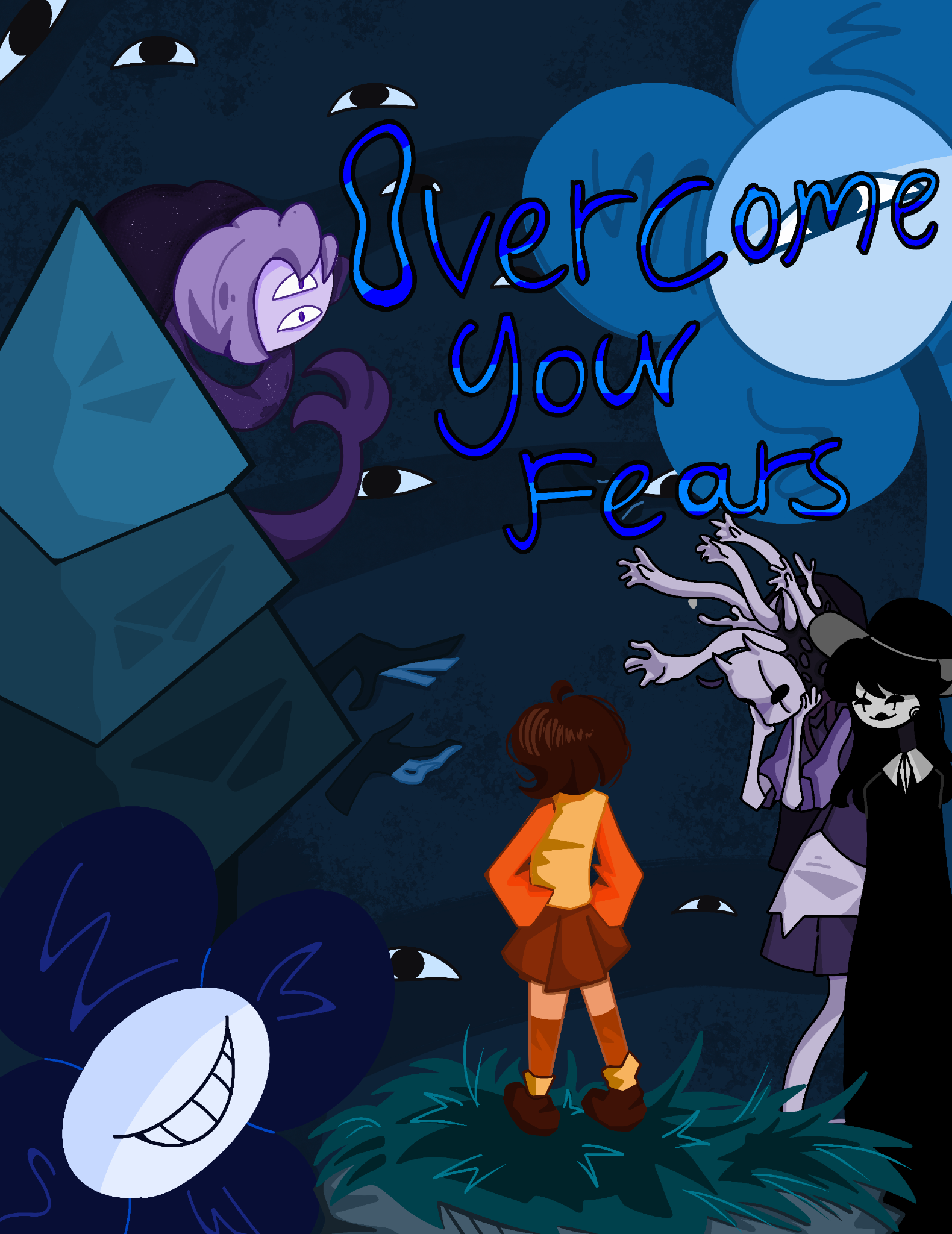 Title: Overcome Your Fears


Size: 8.5 x 11


Media: Digital
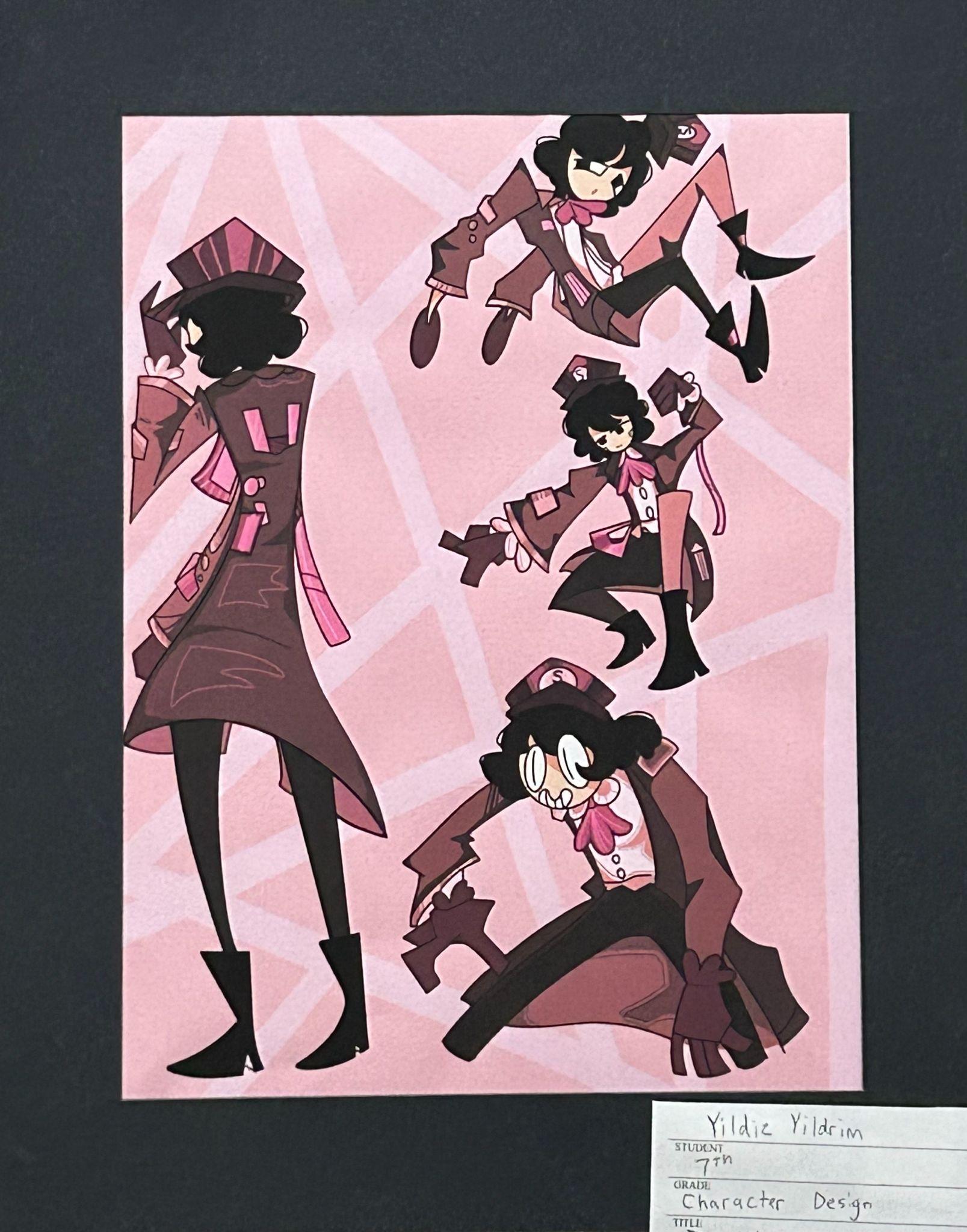 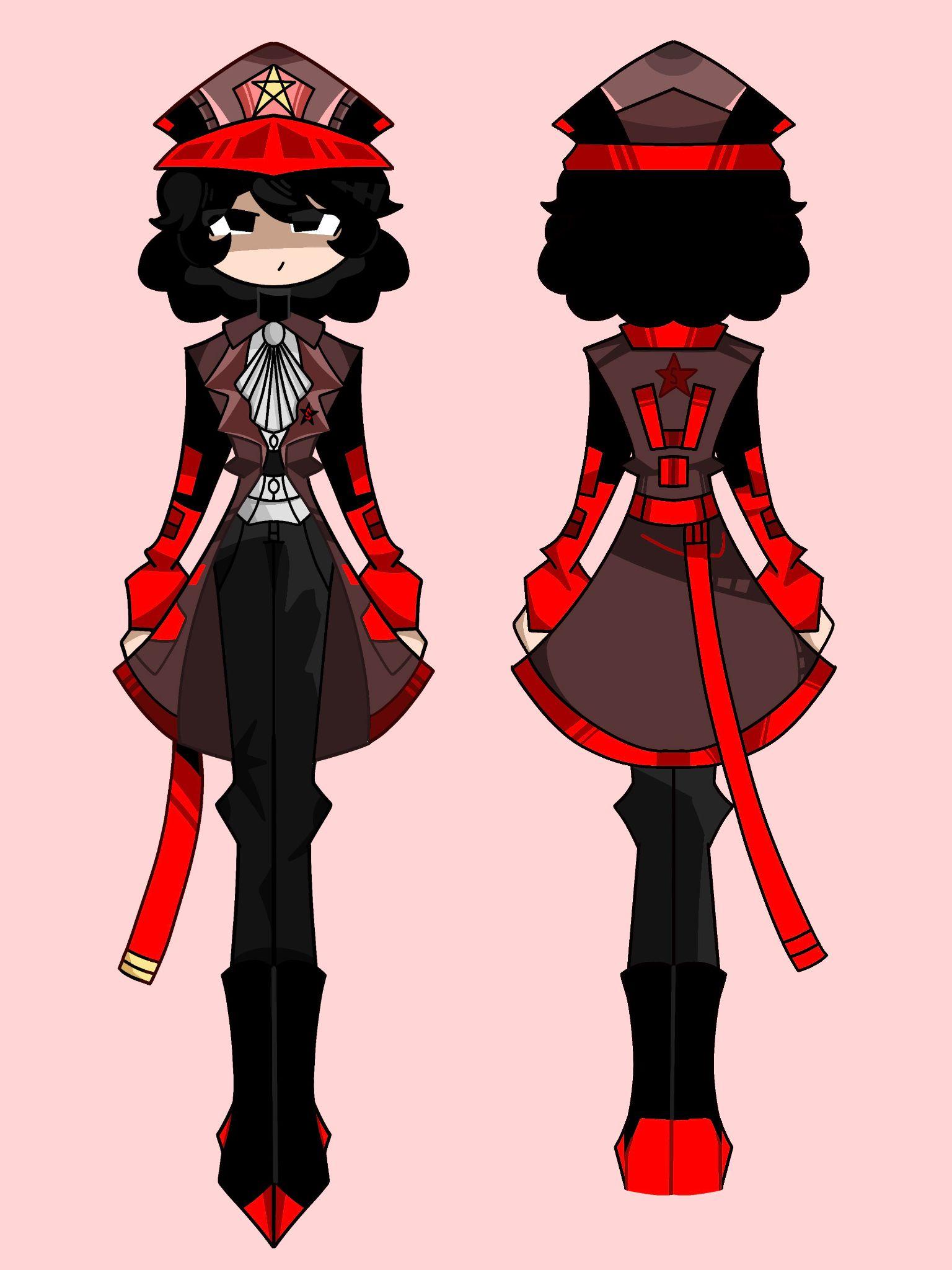 Title: Character design 

Size (for both) 8.5 x 11

Media: digital